CryptographyCS 555
Topic 15: Stream Ciphers
1
An Existential Crisis?
We have used primitives like PRGs, PRFs to build secure MACs, CCA-Secure Encryption etc…

Do such primitives exist? In practice?

How do we build them?
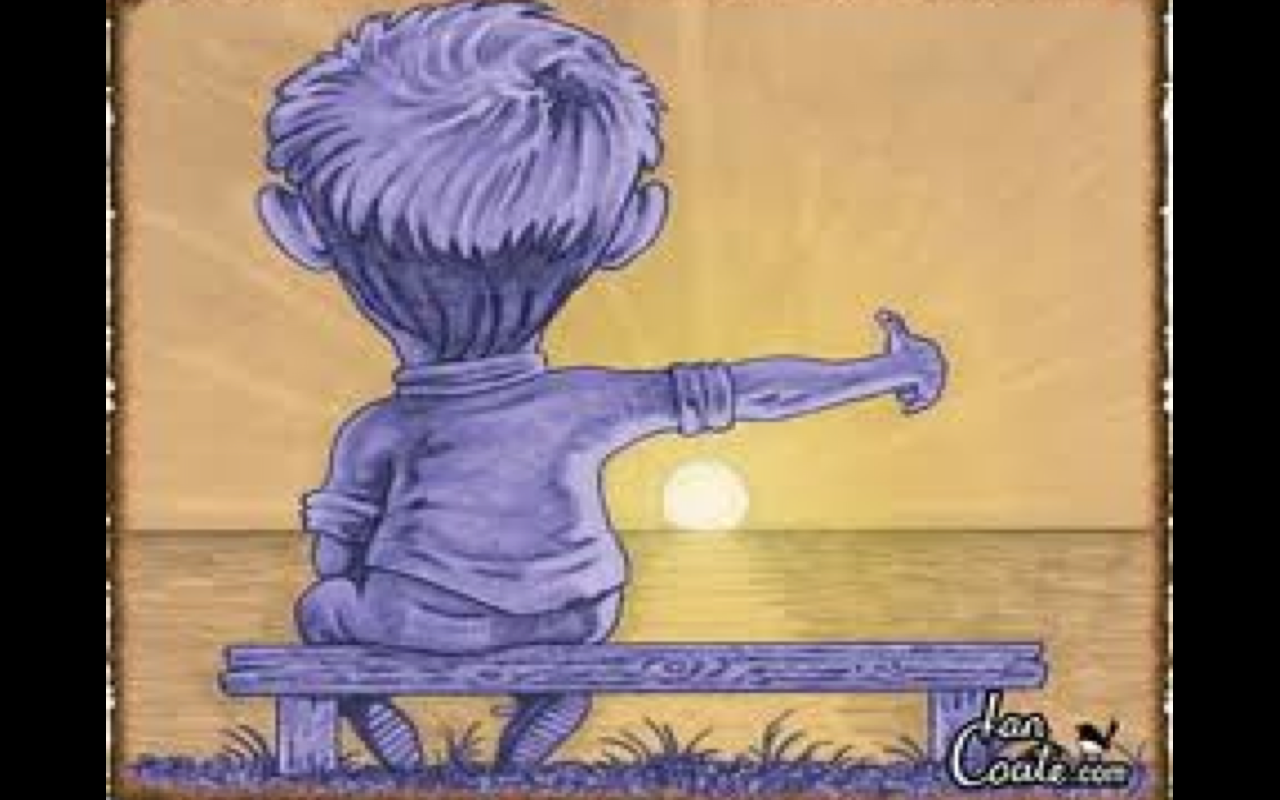 2
Recap
Hash Functions/PRGs/PRFs, CCA-Secure Encryption, MACs

Goals for This Week:
Practical Constructions of Symmetric Key Primitives

Today’s Goals: Stream Ciphers
Linear Feedback Shift Registers (and attacks)
RC4 (and attacks)
Trivium
3
PRG Security as a Game
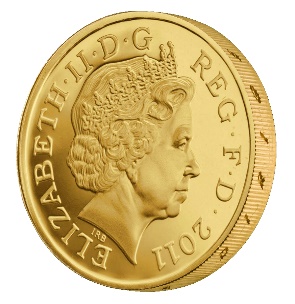 R
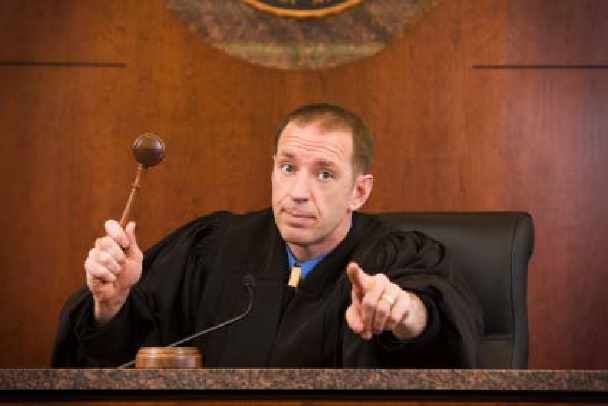 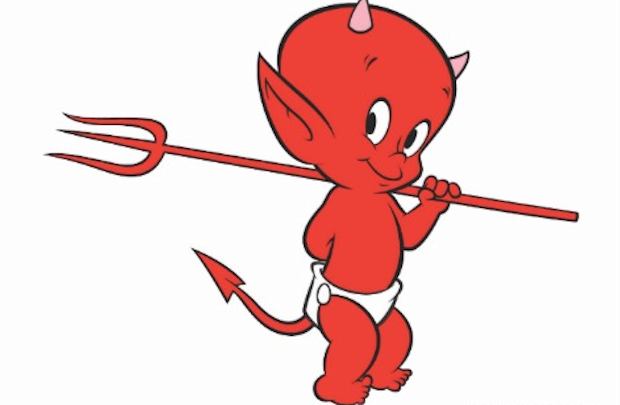 b’
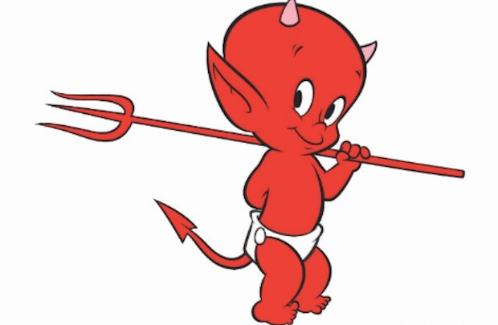 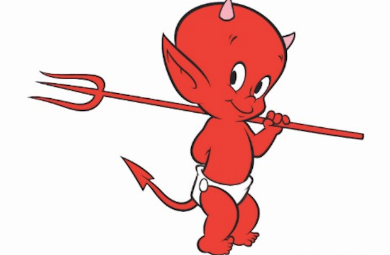 4
Stream Cipher vs PRG
5
Linear Feedback Shift Register
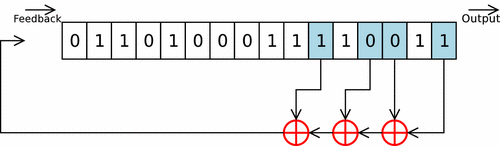 6
Linear Feedback Shift Register
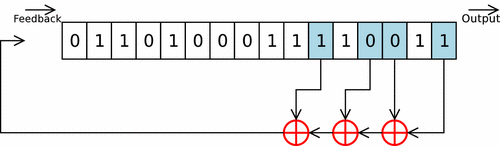 7
Linear Feedback Shift Register
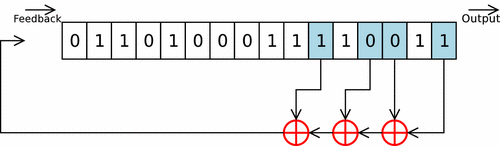 8
Linear Feedback Shift Register
9
Linear Feedback Shift Register
10
Linear Feedback Shift Register
N unknowns &
N linear independent constraints
…
11
Removing Linearity
Non linear function
12
Removing Linearity
Non linear function
13
Trivium (2008)
Won the eSTREAM competition
Currently, no known attacks are better than brute force
Couples Output from three nonlinear Feedback Shift Registers
First 4*288 “output bits” are discared
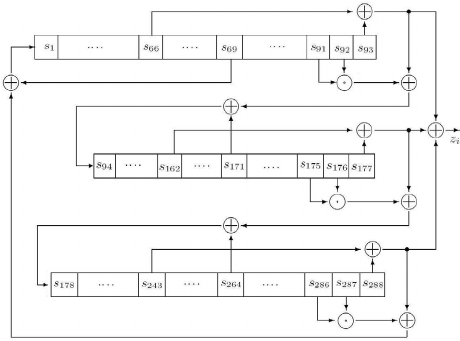 14
Trivium (2008)
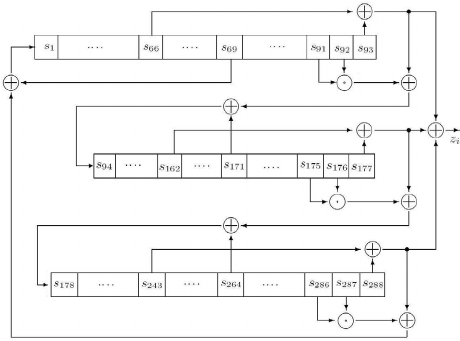 15
Trivium (2008)
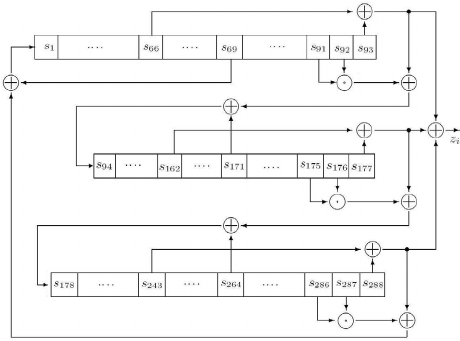 AND (Non-linear)
16
Trivium (2008)
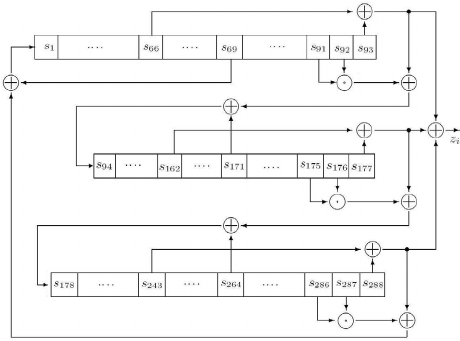 (Non-linear) Feedback
17
Combination Generator
Non linear function
18
Feedback Shift Registers
Good performance in hardware

Performance is less ideal for software
19
The RC4 Stream Cipher
A proprietary cipher owned by RSA, designed by Ron Rivest in 1987. 
Became public in 1994.
Simple and effective design. 
Variable key size (typical 40 to 256 bits), 
Output unbounded number of bytes. 
Widely used (web SSL/TLS, wireless WEP). 
Extensively studied, not a completely secure PRNG, when used correctly, no known attacks exist
Newer Versions: RC5 and RC6
Rijndael selected by NIST as AES in 2000
CS555
20
The RC4 Cipher
The cipher internal state consists of 
a 256-byte array S, which contains a permutation of 0 to 255
total number of possible states is 256!  21700
two indexes: i, j
i = j = 0 
Loop
i = (i + 1) (mod 256)
j = (j + S[i]) (mod 256)
swap(S[i], S[j])
output S[S[i] + S[j] (mod 256)] 
End Loop
CS555
21
Distinguishing Attack
CS555
22
Distinguishing Attack
i=1, j =X
CS555
23
Distinguishing Attack
i=1, j =X
i=2, j =X
CS555
24
Distinguishing Attack
i=2, j =X
Output: 
                y2= S2[S2[2]+S2[X]]
                     = S2[0+X]
                     =0
CS555
25
Distinguishing Attack
CS555
26
Other Attacks
Wired Equivalent Privacy (WEP) encryption used RC4 with an initialization vector

Description of RC4 doesn’t involve initialization vector…
But WEP imposes an initialization vector
K=IV || K’
Since IV is transmitted attacker may have first few bytes of K!

Giving the attacker partial knowledge of K often allows recovery of the entire key K’ over time!
CS555
27
Next Class
Read Katz and Lindell 6.2-6.2.2
Block Ciphers
28